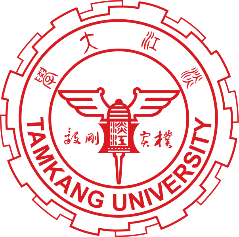 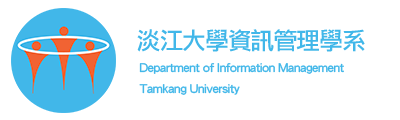 淡江大學資管系簡介
資管系主任 魏世杰2020.08.22
1
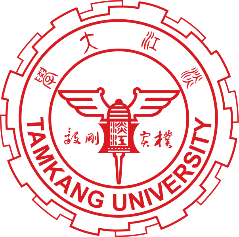 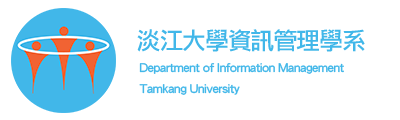 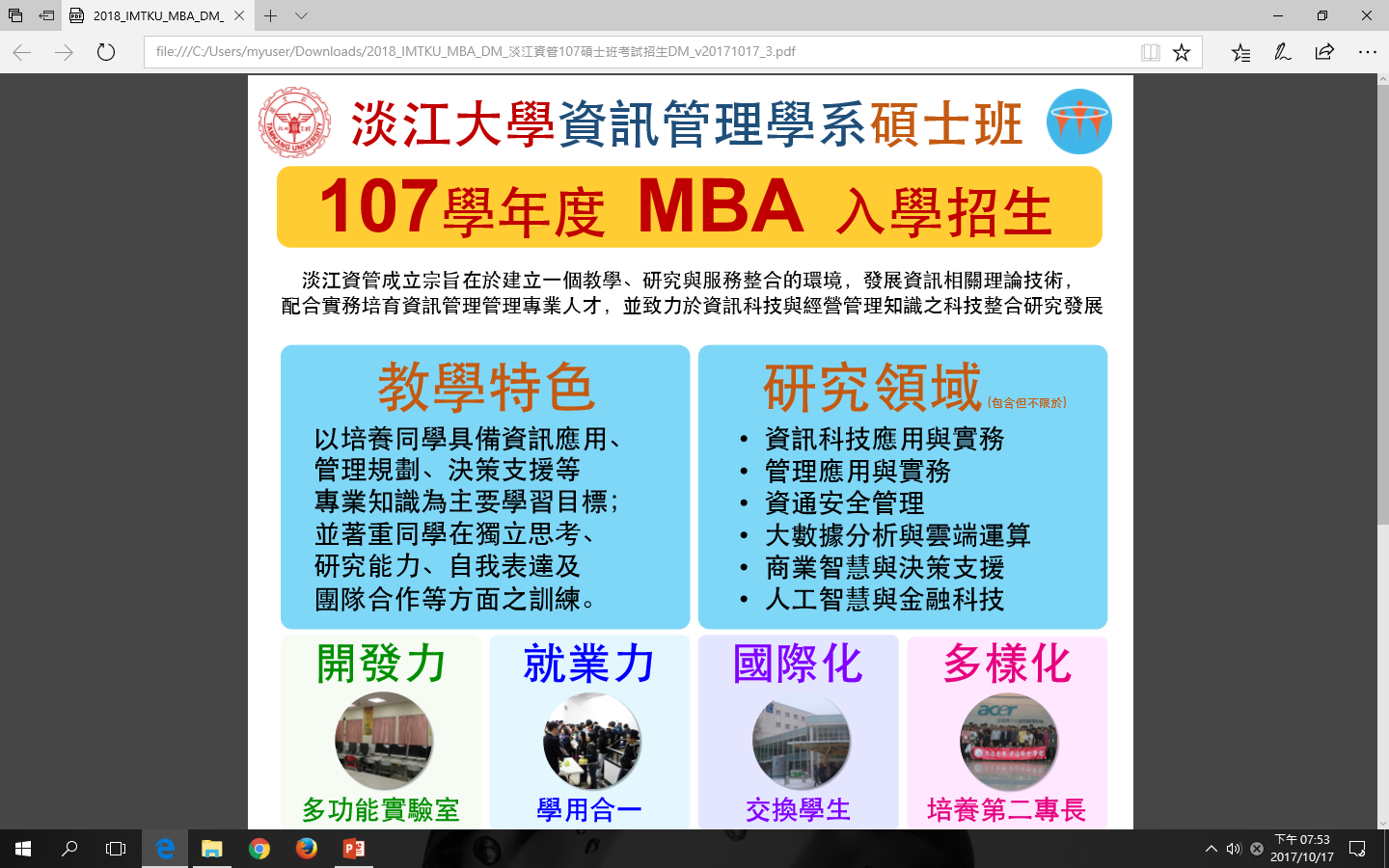 歷史與得獎紀錄
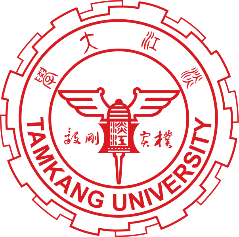 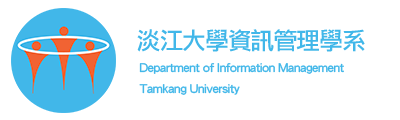 1985年成立淡江資管大學部，培養學生基本學術素養
1992年成立「資訊管理碩士班」，為私立大學中最早成立之資訊管理研究所。
2006年成立碩士在職專班，培育中高階資訊管理實務人才。
1. 2019企業最愛大學生淡江22度掄魁私校第一
3
2. 2019企業最愛大學生：誰連3年擊敗台大？
學習輔導機制
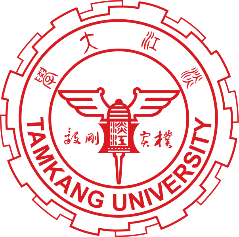 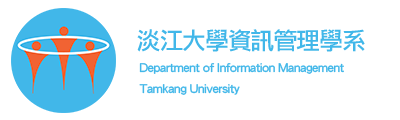 導師制度
大一雙導師 (大學學習課程)
輔導轉介 (學生學習發展組、諮商輔導組、體適能輔導)

預警及二一學生輔導

補救教學輔導
微積分與英文課程輔導
程式設計課程增班輔導
4
學習資源
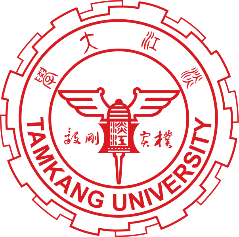 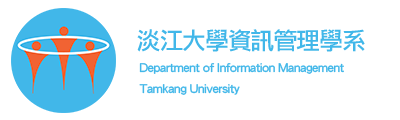 實體實驗室
5
學習資源
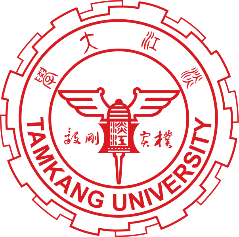 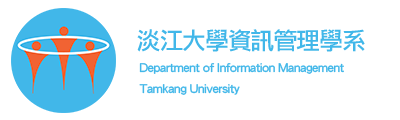 虛擬實驗室
架構在刀鋒伺服硬體上，底層安裝Vmware ESXi作業系統成為虛擬主機，上層安裝各種客戶作業系統及應用程式，統一接受 vCenter 軟體管理，可以提升資源使用率及調度方便性。
AI專用伺服主機
配備有先進圖形運算單元(GPU)的伺服主機，支援各種深度學習架構，有利於各種人工智慧模型之訓練及測試。
空拍機 2組 (Parrot AR Drone 2.0、DJI “曉”SPARK 迷你航拍機)
機器人5隻 (ASUS Zenbo、UBTECH stormtrooper Robot、ubtech Alpha 2 V4.1、ubtech lynx alexa robot)
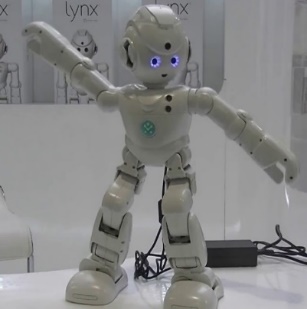 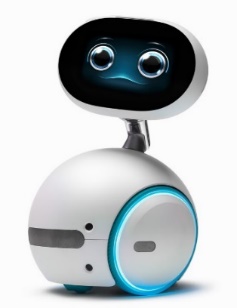 6
專業學程與證照
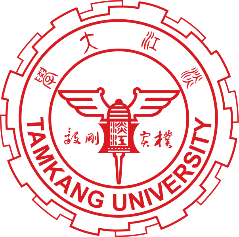 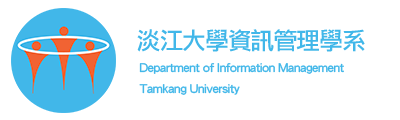 專業學程:培養同學第二專長
商管學院資安大數據與人工智慧學分學程

證照能力與實作教學
推動AWS認證雲端從業人員(CCP)
推動AWS認證解決方案架構師(CSA)
推動Cisco認證網路工程師課程(CCNA)
推動TQC+認證基礎行動裝置應用程式設計 (Android)
推動經濟部認證初級行動裝置程式設計師(iOS)
7
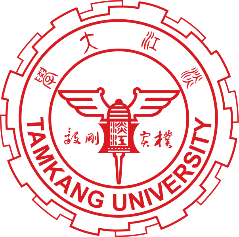 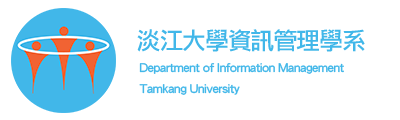 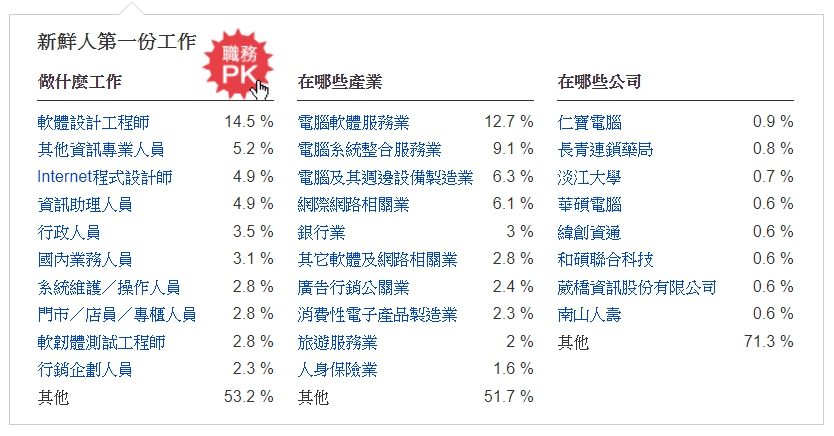 8
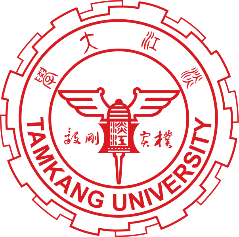 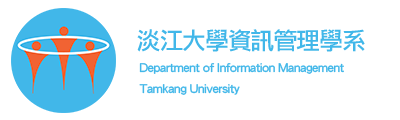 https://www.104.com.tw/jb/career/department/view?sid=5061000000&mid=480109&degree=3
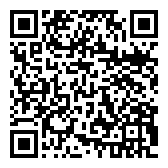 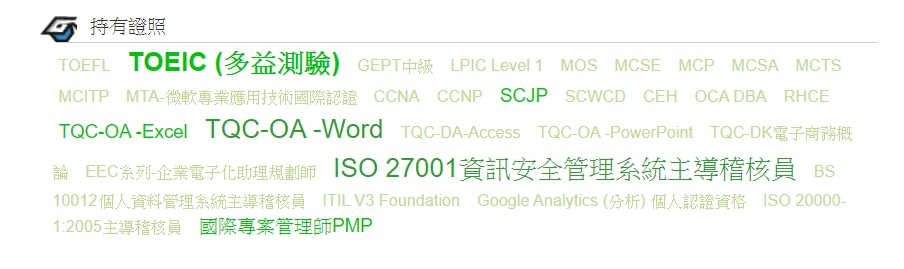 9
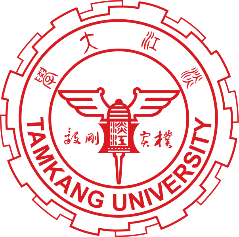 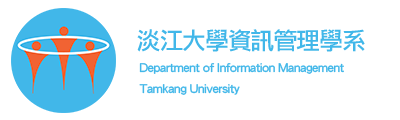 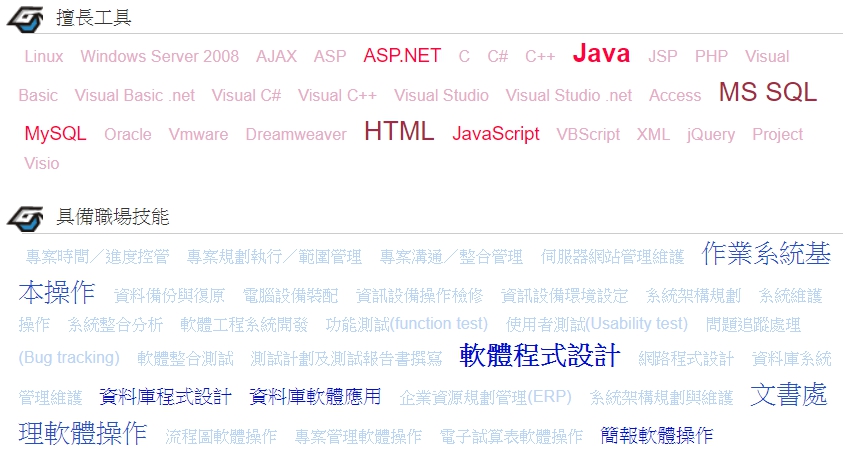 10
課外學習
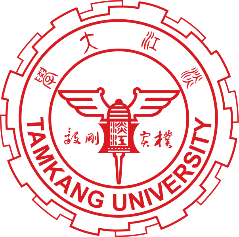 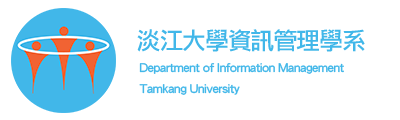 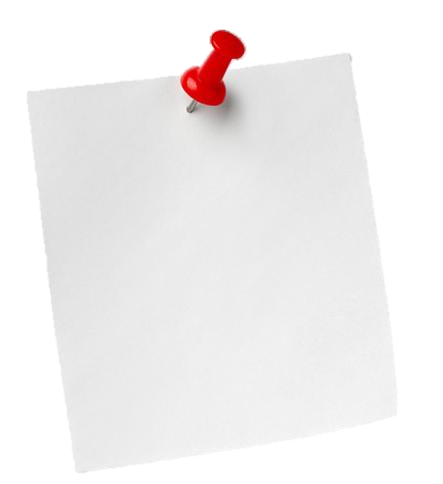 企業實習
企業參訪
演講講座
系學會活動
產學合作
透過『專題製作』課程，與廠商合作開發軟體系統
11
2019資服競賽得獎成果
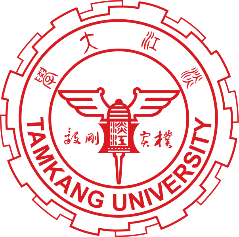 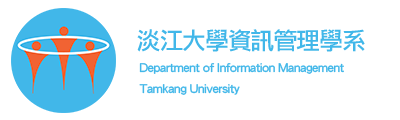 12
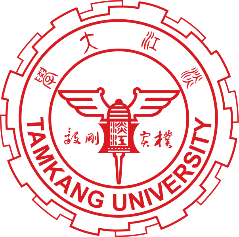 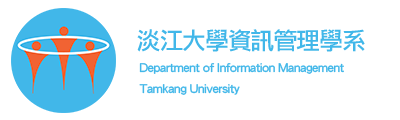 國際交流
與瑞典斯德哥爾摩大學電腦與系統學系(DSV)及馬來西亞雙威大學電腦與資訊系統學系交換生協定
學費全額減免，本校(系)補助部分機票費、生活費
至瑞典及馬來西亞異地學習半年，修課可抵免畢業學分
參與人數
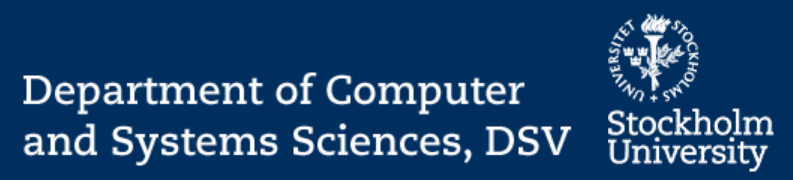 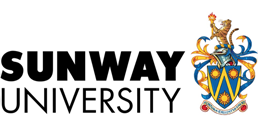 13
傑出校友
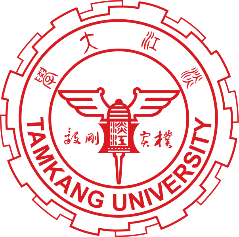 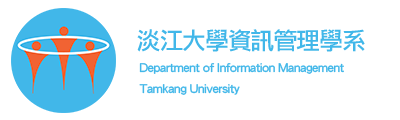 NEC台灣總經理: 賴佳怡
曾任SAP Taiwan總經理、Dell Taiwan副總經理、IBM Taiwan資深經理、Oracle Taiwan資深經理。
宇隆科技副董事長、宇隆科技總經理: 吳智盛
文化大學推廣教育部執行長:呂新科
愛情公寓創辦人:林志銘
勤益眾信會計師事務所副總經理:萬幼筠
趨勢科技經理:張桂偉
台灣微軟專家技術部總經理:胡德民
時間軸科技共同創辦人:李佳憲
14
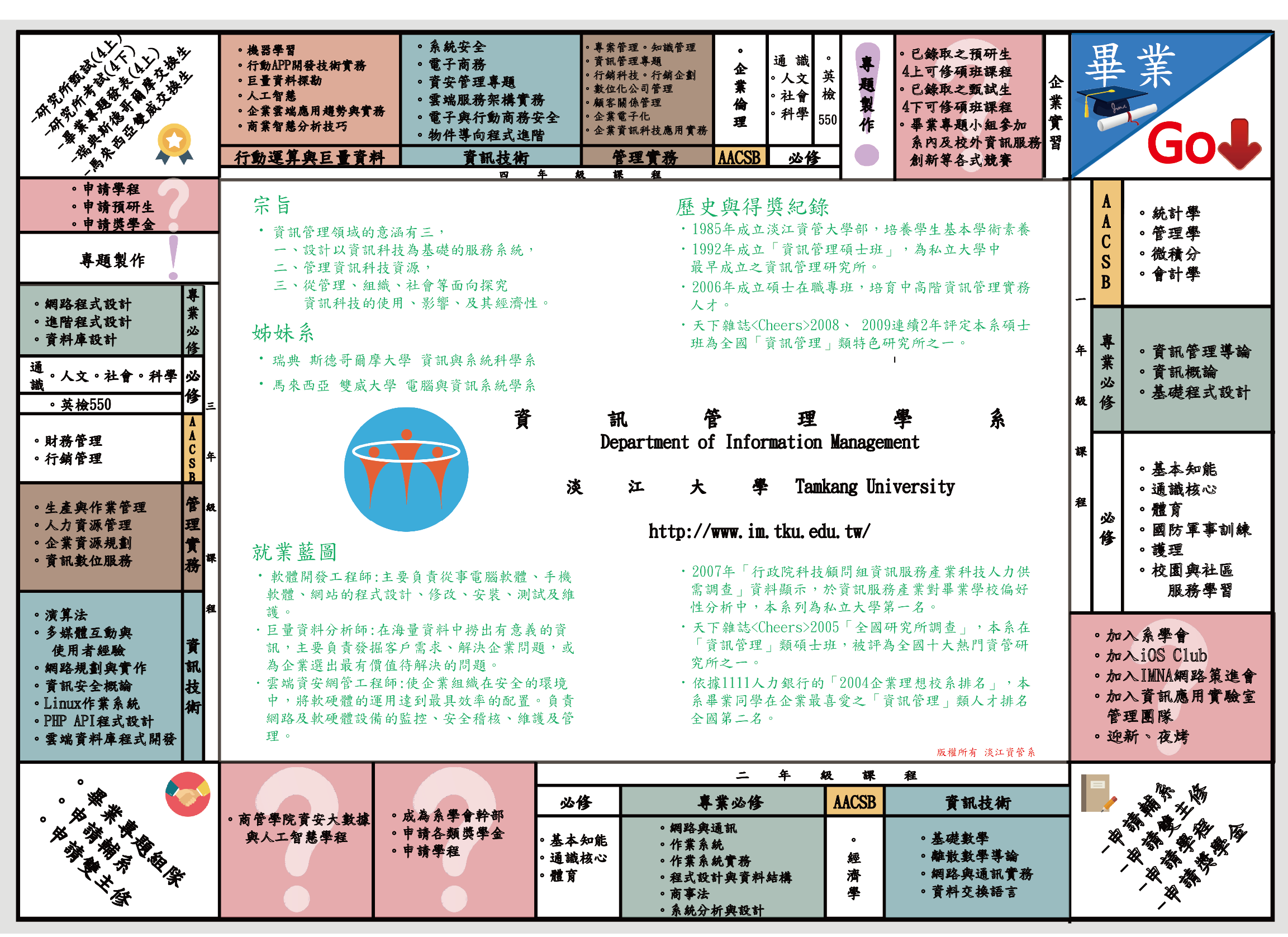 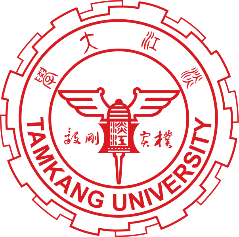 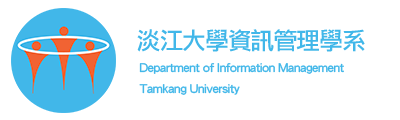 大富翁
15
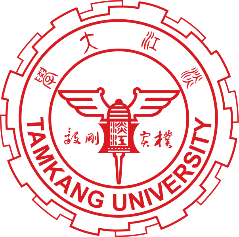 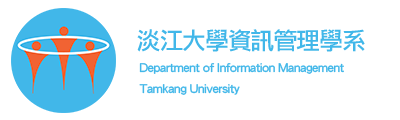 運算思維-資訊導入_資訊教育營隊
第一梯次：9/8(二)
第二梯次：9/9(三)
時間：09：00~16：00
地點：商管大樓2樓 B206電腦教室
名額：每梯次各30名。
16
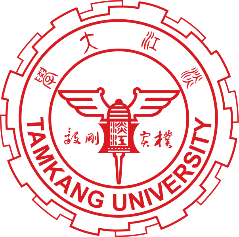 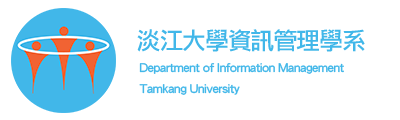 Q&A
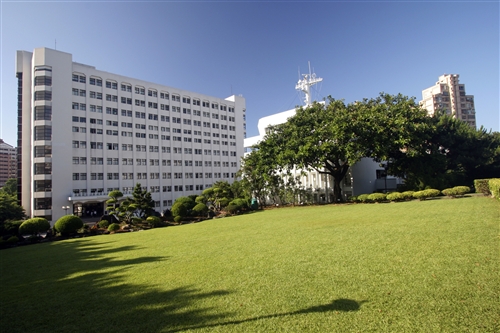 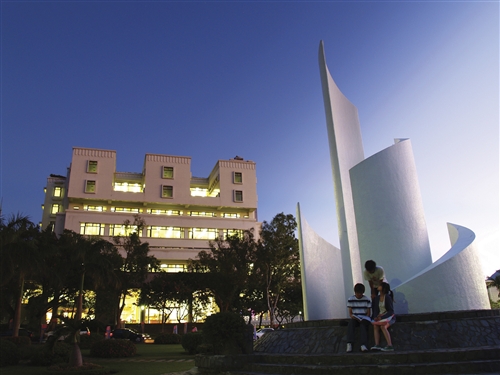 17